Co-Viewing Lift: Ad Recall
Scan or click to access more ad effectiveness insights
Co-viewing at home with others boosts ad recall by double-digits vs. watching alone
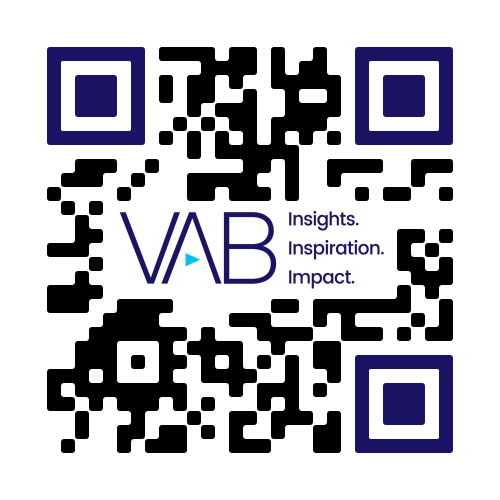 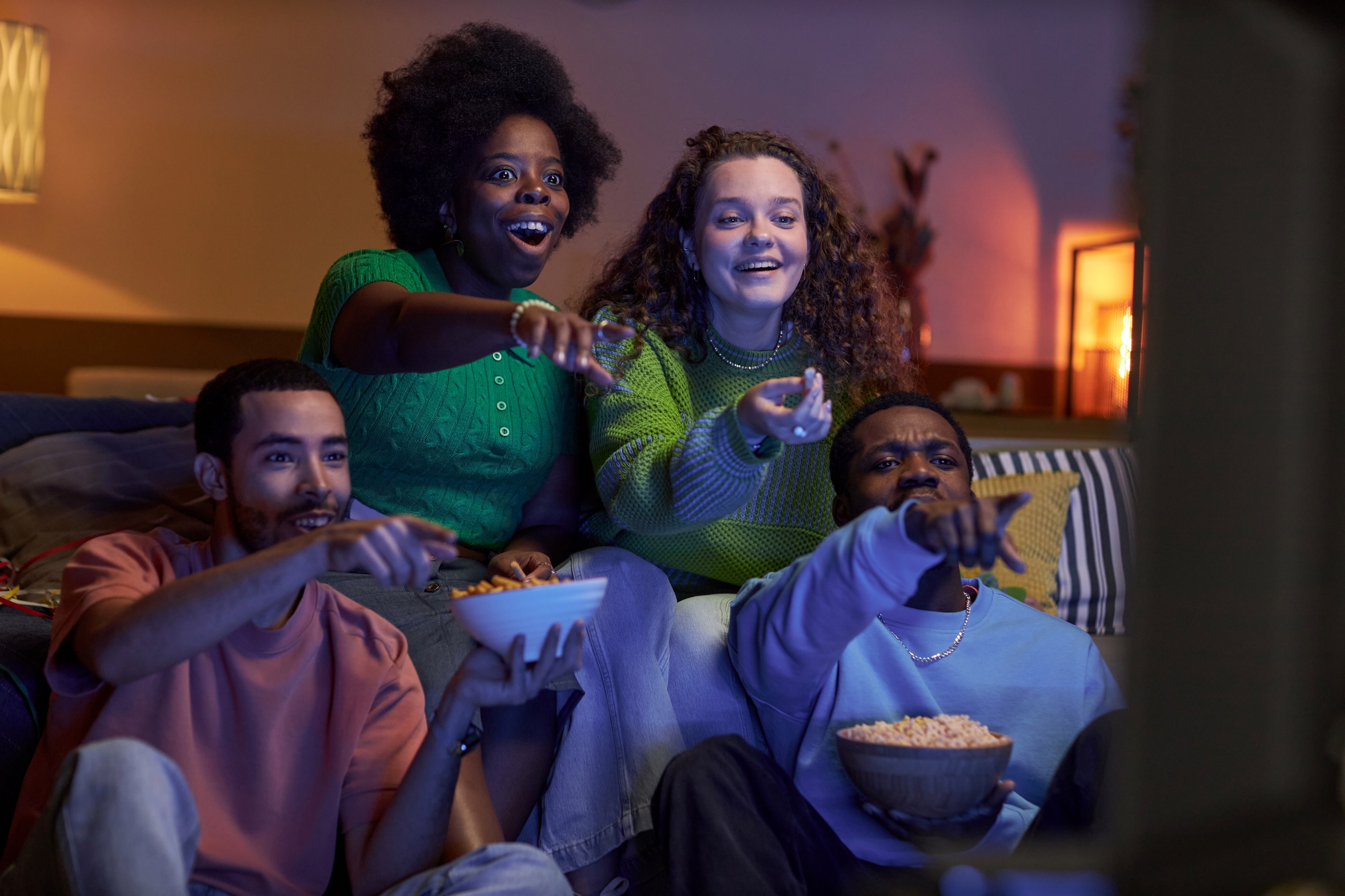 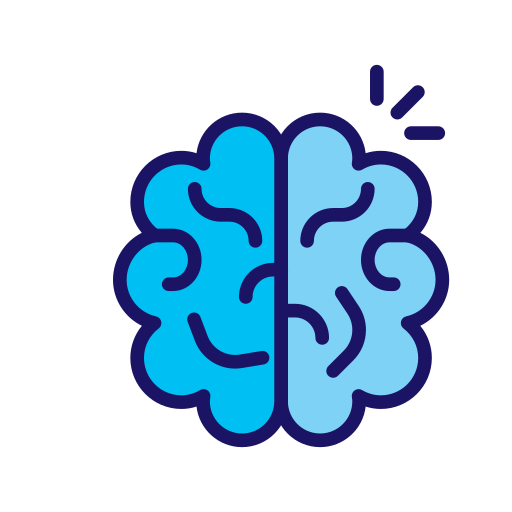 +23%
Increase in ad recall when watching with others in the living room vs. watching alone
Source: Thinkbox UK, Context Effects, Map The Territory & Tapestry Research, 2024.
Click here to see more from Thinkbox
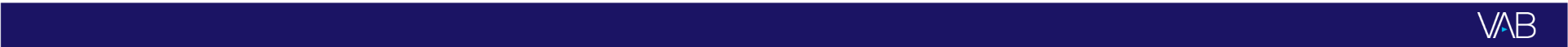 This information is exclusively provided to VAB members and qualified marketers.